Seminární práce
Nejčastější chyby
Obecné nedostatky
Číslování stránek – čísluje se až samotný text, ne úvodní strana ani obsah
Neočíslované kapitoly a subkapitoly v textu
Textová část
Chybějící citace
Formátování 
Gramatika 
Literatura a zdroje řazené neabecedně
Mapy
Nesprávný souřadnicový systém
Nevhodně zvolené barvy u map reliéfu, srážkových úhrnů a průměrné teploty vzduchu
Nenatočená mapa či směrovka o 6°
Nepopsané objekty a hodnoty v mapě
Nekorespondující legenda (hranice), nadpis „Legenda“, nevhodné pojmy
Mapy
Obrácené hodnoty legendy
Nestejný rozsah dílků v legendě
Chybějící, nevhodně umístěné nebo příliš výrazné základní mapové prvky (směrovka, nadpisy, číselné měřítko, kilometry …)
Obrácené popisky objektů 
Nevýrazný či nečitelný text v mapě
Mapy
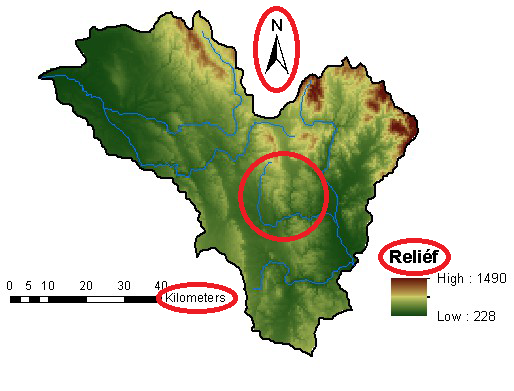 Mapy
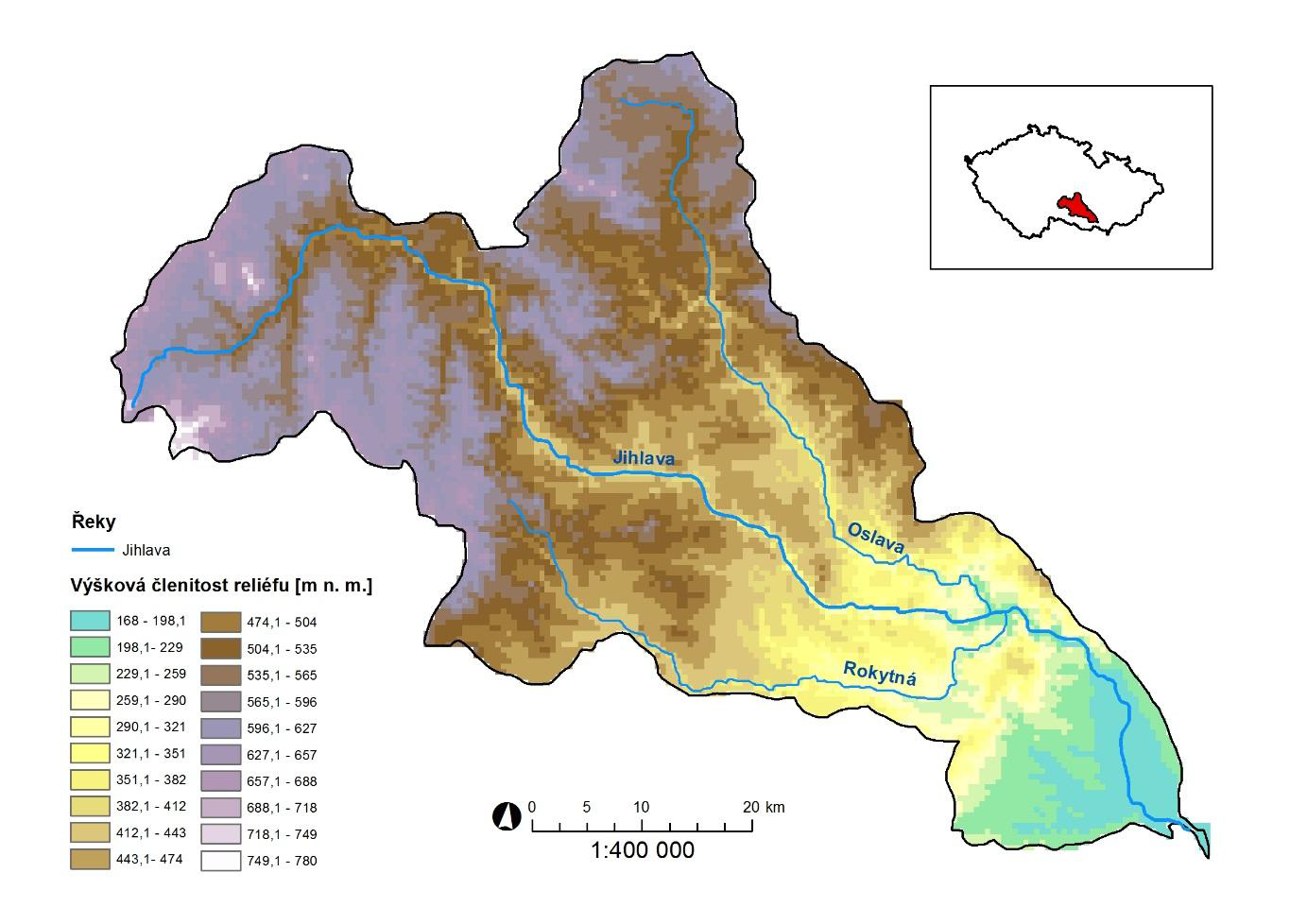 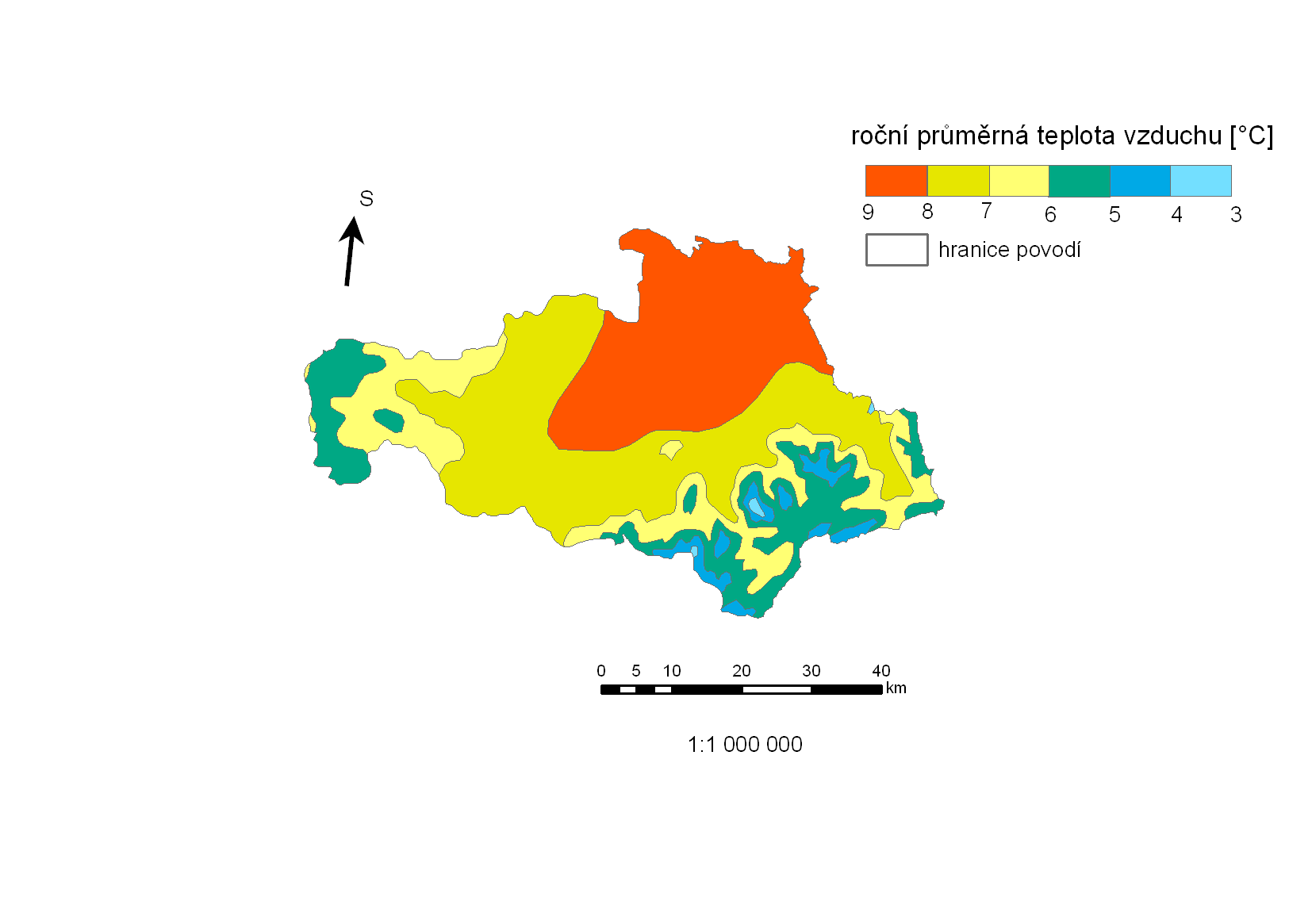 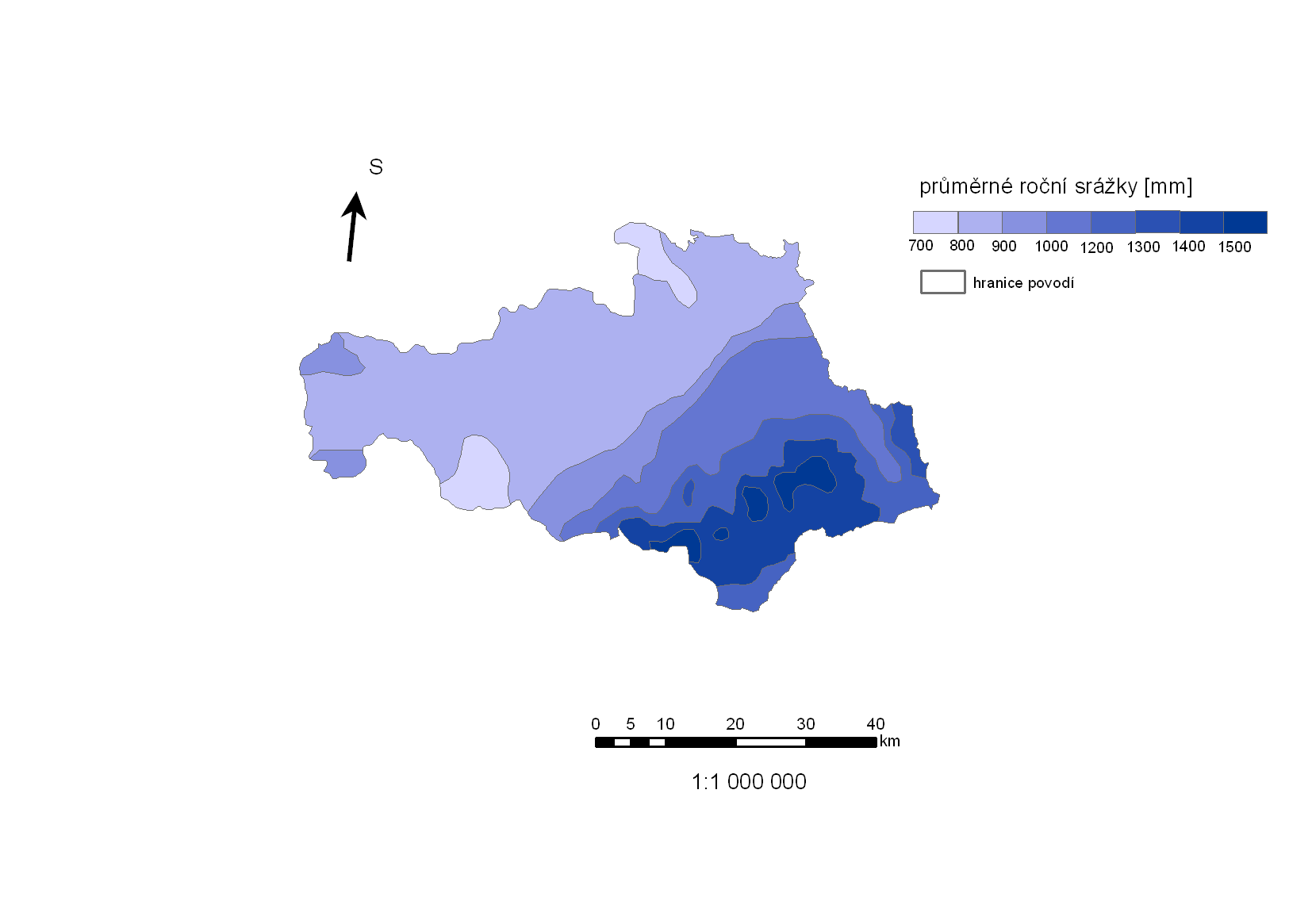 Tabulky
Chybějící období
Různý počet desetinných míst
Nevhodná velikost písma
Špatně určené měsíce 
Nepopsaná tabulka na nové straně
Grafy
Graf se popisuje jako obrázek!
Špatný typ grafu (počty dnů a srážky = sloupcový graf)
Různý rozsah stupnice na ose Y
Chybějící značky na osách
Chybějící jednotky
Chybějící období v popisu grafu
Měsíce otočené o 90%
Grafy
Grafy
Výpočty
Nepřesně spočítané počty dnů malého vegetačního a mrazového období
Prohozený 1. a 2. převládající vítr
Výsledný zápis převládajícího směru větru v češtině
Mapy tvořené na milimetrovém papíře - nepřesné
Vyvolení
Nikolas Bodnár
Pavla Dohnalová
Ivan Džugan
Mgr. Kateřina Hošková
Lukáš Novotný
Jan Petružela